Digitization of Selected Portions of the Burt Loescher Collection on Roger’s Rangers in the French and Indian War
Diane O’Connor, Project Coordinator
Ticonderoga Historical Society

Funded by a NNYLN Digitization Grant 2016-17
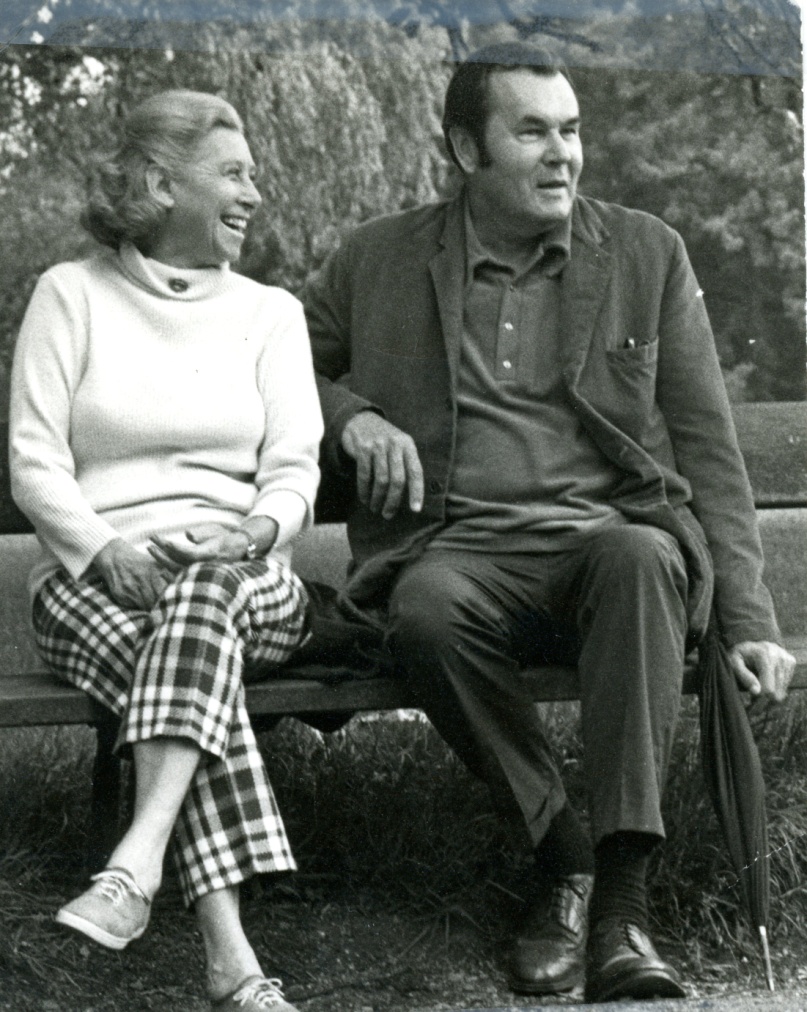 Burt Garfield Loescher 

(1917-2006)
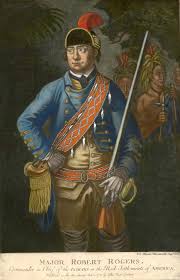 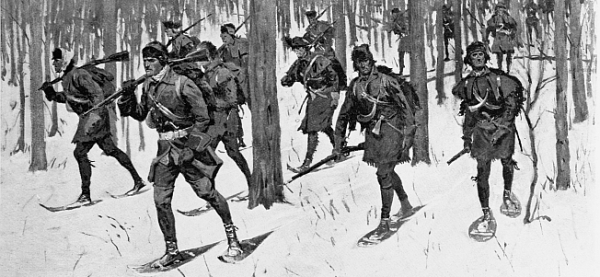 Robert Rogers
1731-1795
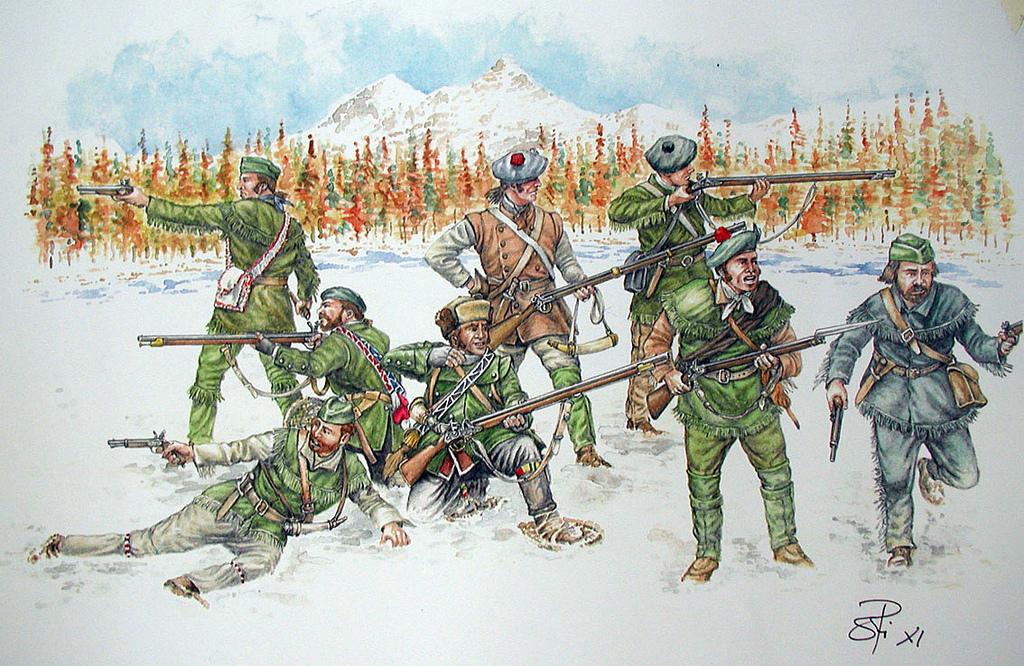 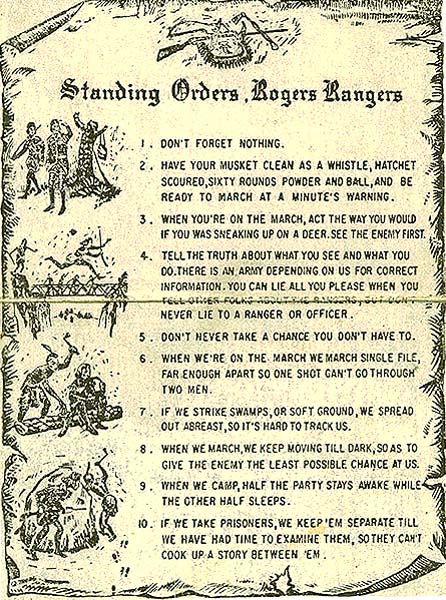 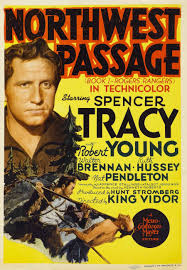 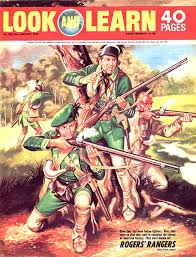 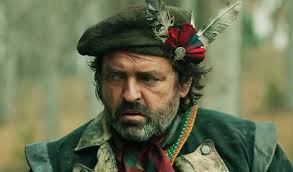 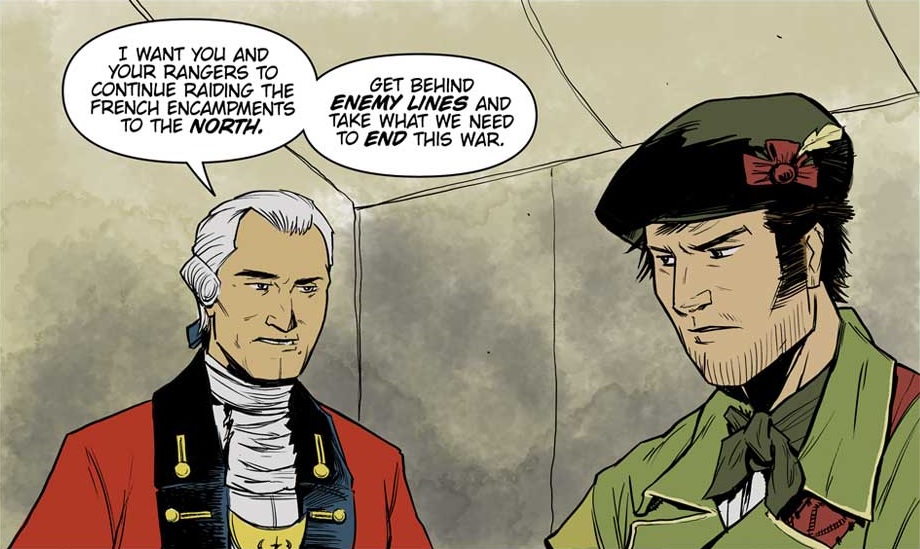 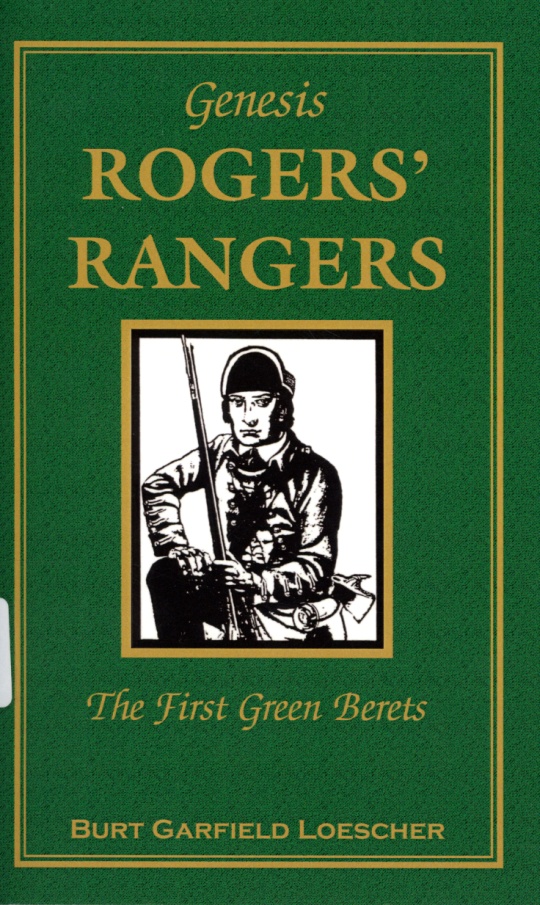 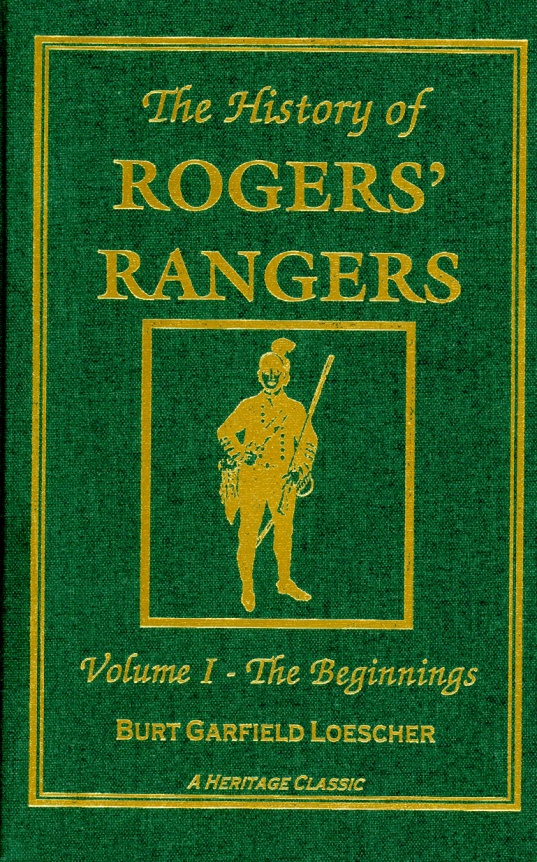 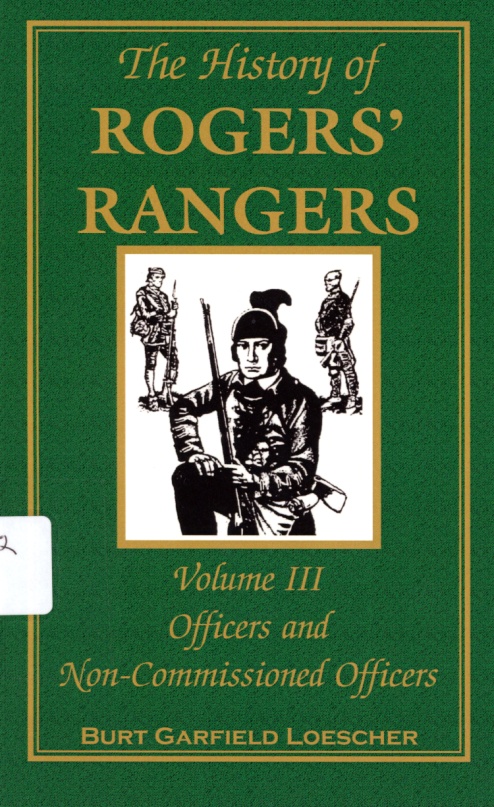 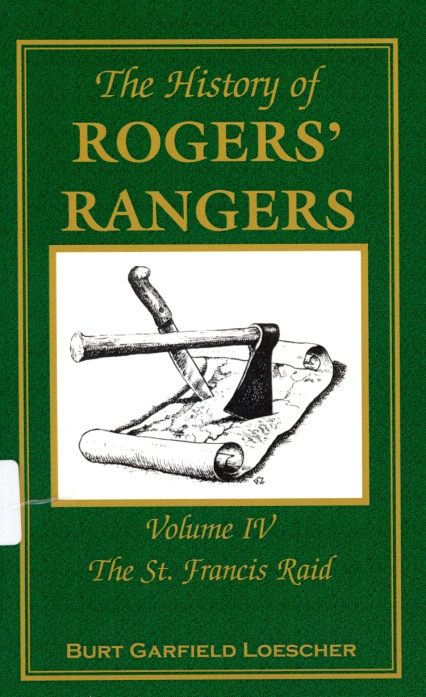 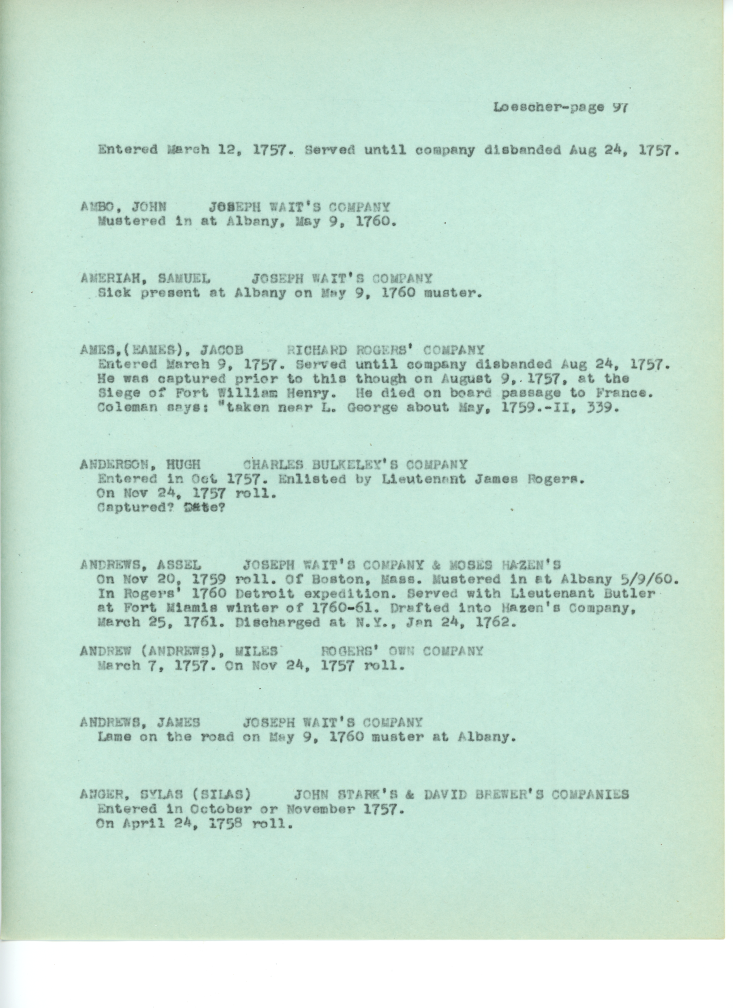 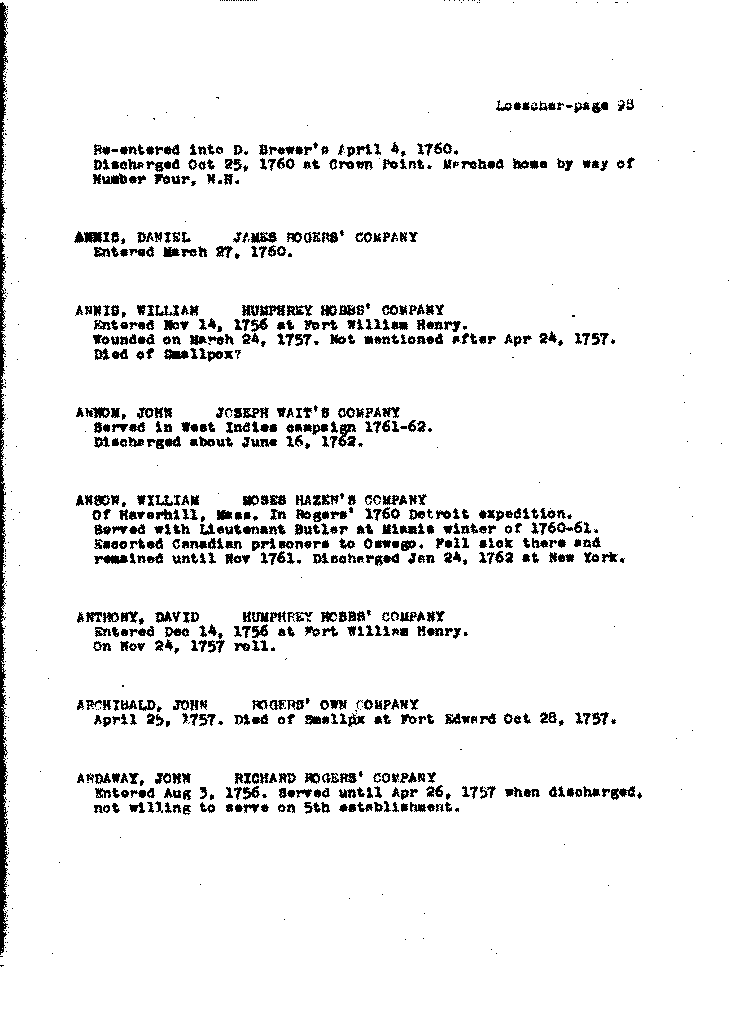 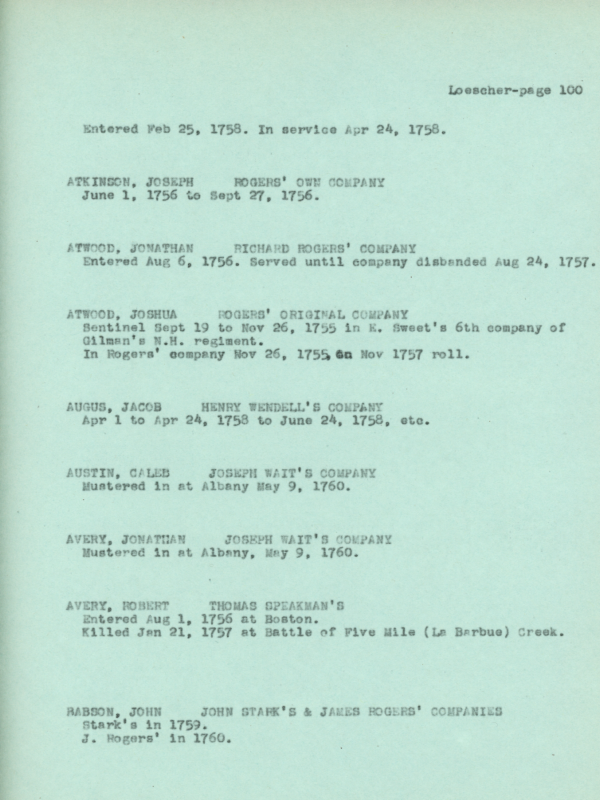 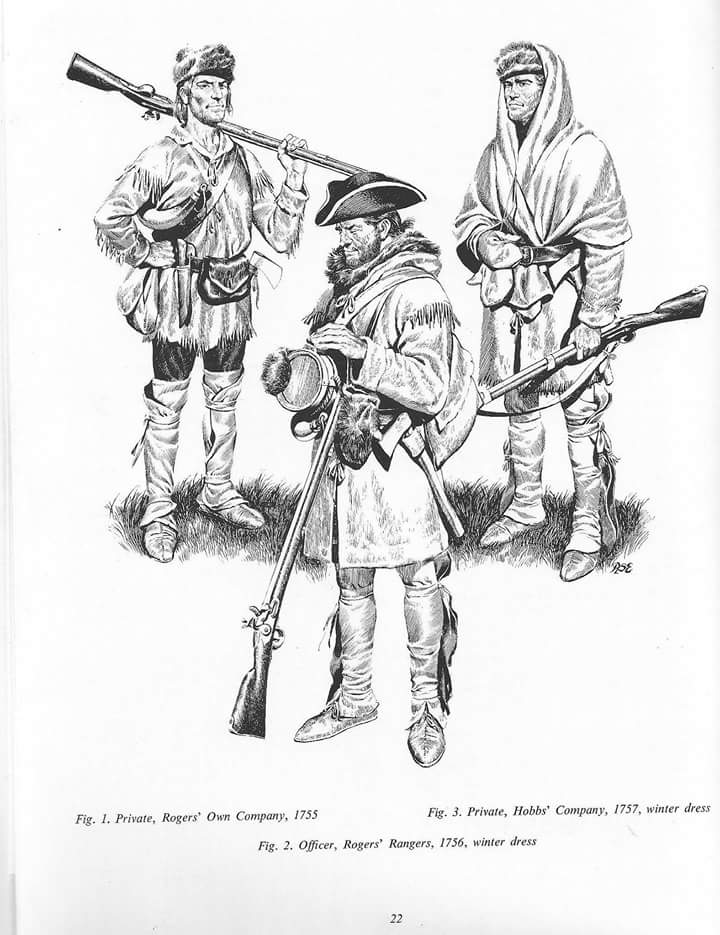 This digitization project included:

Previously unpublished rosters of Ranger Privates, including Native Americans and possibly African-Americans;

Loyalist officers who fought with Roger’s reconstituted Rangers during the American Revolution;

A previously unpublished manuscript “Explorers and Discoverers – Notable and Significant Events of the Rangers.”  This material includes notes, maps and appendices that will be of great interest to researchers.
Because of this Grant:

More than 1700 individuals who served in two major American wars now have their place in history.
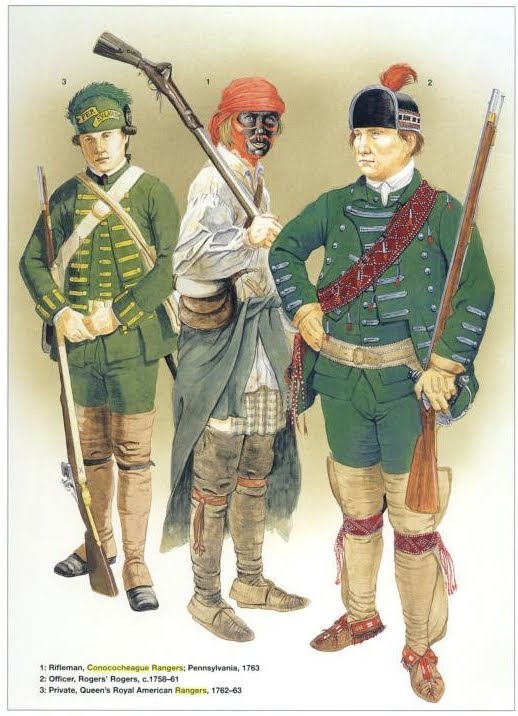 [Speaker Notes: fff]